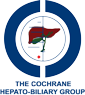 Sensitivity and Specificity
Mirella Fraquelli
U.O. Gastroenterologia 2
Fondazione IRCCS Ca’ Granda 
Ospedale Maggiore Policlinico, Milan



DIAGNOSIS: the pathway of a diagnostic test from bench to bedside. Basic residential course
4-8  April  2017
Palazzo Feltrinelli, Gargnano, Lake Garda, Italy
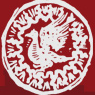 Sensitivity and Specificity
Accuracy of a diagnostic test 
the ability of a test (Index Test) to distinguish between 
patients with and subjects without the target condition

Target condition 
a particular disease, disease stage or health status that should prompt clinical action

Reference standard 
the best available (Benchmark), reliable and usually invasive test 
to define the presence of the target condition
Study design
Basic design of diagnostic accuracy studies: 
Prospective, blinded cross classification of test and reference standard 
in a clinically relevant setting
TP
Liver biopsy
FP
“Relevant” spectrum of patients
TE
FN
Liver biopsy
TN
Sensitivity and Specificity
Sensitivity = 
proportion of people with the disease 
who will have a positive test

Specificity = 
proportion of people without the disease who will have a negative test
Test Negative
Test Positive
FP+TN
Absent
Present
TP+FN
Disease Status
TP+FN+FP+TN
Estimates of diagnostic accuracy
FN+TN
TN
FN
TP+FP
FP
TP
Sensitivity = TP/(TP+FN)
Sensitivity: 
proportion of positive test results 
among participants with the target condition.
Test Negative
Test Positive
FP+TN
TP+FN
Absent
Present
Disease Status
TP+FN+FP+TN
TP+FN+FP+TN
TP+FN+FP+TN
TN
FN
FP
TP
FN+TN
TP+FP
Estimates of diagnostic accuracy
Specificity = TN/(FP+TN)
Specificity: 
proportion of negative test results 
among participants without the target condition.
A clinical example ….
164 consecutive subjects with suspected acute cholecystitis  underwent US and surgical pathology/follow-up (reference standard)
Sensitivity= 20/23= 86.9%
Summers et al. - Ann Emerg Med 2010
A clinical example ….
164 consecutive subjects with suspected acute cholecystitis  underwent US and surgical pathology/follow up (reference standard)
Specificity= 115/141= 81.5%
Summers et al. - Ann Emerg Med 2010
Sensitivity vs  Specificity


A sensitive test is more valuable in situations 
where it is useful to reduce 
false negative results 


A specific test is more valuable in situations 
where it is useful to reduce 
false positive results
Assessing new tests against existing diagnostic pathways 

Remember the purpose of your test !
Triage
  Add on 
  Replacement


EACH SITUATION MAY REQUIRE DIFFERENT TEST FEATURES!
Add-on
Existing situation
Replacement
Triage
Population
Population
Population
Population
Initial test
Initial test
New test
Initial test
+
Existing test
New test
Existing test
-
Existing test
-
-
-
+
+
+
New test
-
+
+
-
Bossuyt et al. BMJ 2006;332:1089-1092
[Speaker Notes: Select patients for future testing (e.g. US and a-FP)



If positive 		other testing with very specific test]
Mnemonic shortcut
SnOUT & SpIN
SNOUT

High-sensitivity test 

if Negative

Rule the diagnosis 
out
SPIN

High-specificity test

if Positive 

Rule the diagnosis in
Mnemonic shortcut
SnOUT & SpiN
Warning!

Rule of Thumbs

Can be misleading


Sensitivity and specificity 
must always be considered together 
in assessing the validity of a test
Sensitivity and  Specificity




Sensitivity and  specificity are intrinsic properties of a  diagnostic  test  assumed to be context-independent  (disease prevalence)


They are diagnostic descriptors that do not vary greatly among patient populations
Effect of prevalence on diagnostic estimates
Actually they may change according to different settings (primary care vs referral center) and these changes are not predictable

Variation in disease prevalence and test accuracy between studies should prompt the readers to detect important differences in study population or study design, which affect accuracy
Leeflang et al. - Clin Hepidemiol 2009;62:5-12
Patient selection: applicability
Measures of accuracy may vary across patient groups:

 Setting 
 Demographic features
 Symptoms 
 Advanced vs early disease
 Presence of alternative conditions
 Co-morbidities
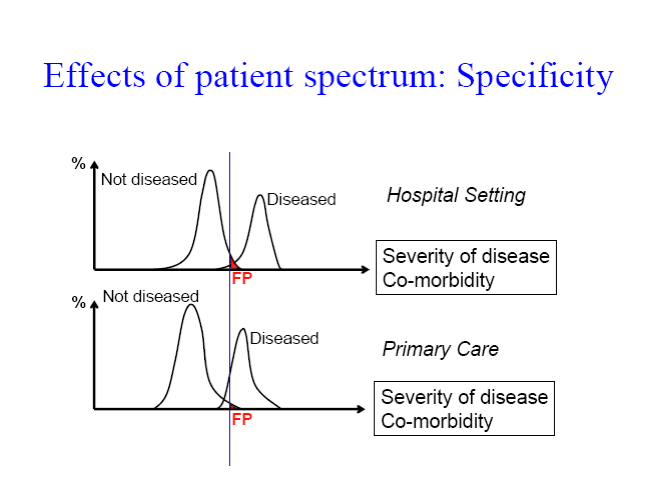 Severity of the disease
co-morbidities
Severity of the disease
co-morbidities
Severity of the disease
co-morbidities
Presence of alternative conditions
Bowel wall thickening  for the diagnosis of Crohn’s disease ..
……in setting with high prevalence of :

- intestinal tuberculosis
- ulcerative colitis
others……..


Boweli
Specificity

     False positive 	 	 	 results
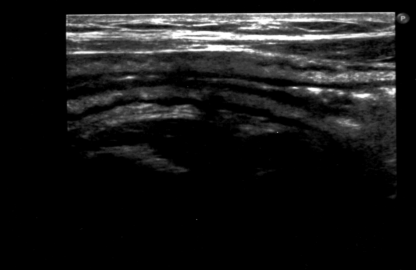 Sensitivity and specificity
Sensitivity and specificity are properties of the diagnostic test, which tell us if the test is valid.

They cannot be used to estimate the probability of disease in an individual patient

They are inversely related and are not separable
SENSITIVITY cannot be  estimated                       without estimating SPECIFICITY

SPECIFICITY cannot be estimate                            without estimating SENSITIVITY
Thank you very much for your attention !
Mnemonic shortcut
SnOUT & SpiN
54 years old patient presenting at ER for syncope and 
dyspnea
Pre-test probability of Pulmonary Embolism = 20%


CT for PE: sensitivity 20% specificity 1%
Test positive ?
Test negative ?
LR+ = 0.97/(1-0.03) = 1
LR- = (1-0.97)/0.03  = 1